Plan for Today’s Lecture(s)
Introduction to Multimedia Resource Description
“Professional” Metadata for Multimedia and Non-Text Resources
“Computational” Metadata for Multimedia and Non-Text Resources
“Contextual” Metadata
Resource Description for Music (Ryan Baker)
1
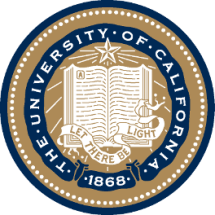 UNIVERSITY OF CALIFORNIA, BERKELEY
SCHOOL OF INFORMATION
INFO 202“Information Organization & Retrieval”Fall 2014
Robert J. Glushkoglushko@berkeley.edu
@rjglushko

6 October 2014Lecture 10.1 – Introduction to Describing Multimedia Resources
What is Multimedia?
Media:
Text
Audio (speech, music, sound)
Graphics and Images
Moving Images
Multimedia -- Composed of more than one form of media
Time-based media -- Audio and video
3
Concepts and Relationships for Multimedia Resources
playlist, album, queue
composite, collage, mix, remix
clip, sample, bite
remake, cover version
layout, presentation, performance
broad-/narrow-/simul-/tele-/web-/pod- cast
installation, environment
4
What's Different About Describing Multimedia?
Sensory Gap
Semantic Gap
Proliferation Problem
5
The Sensory Gap (1)
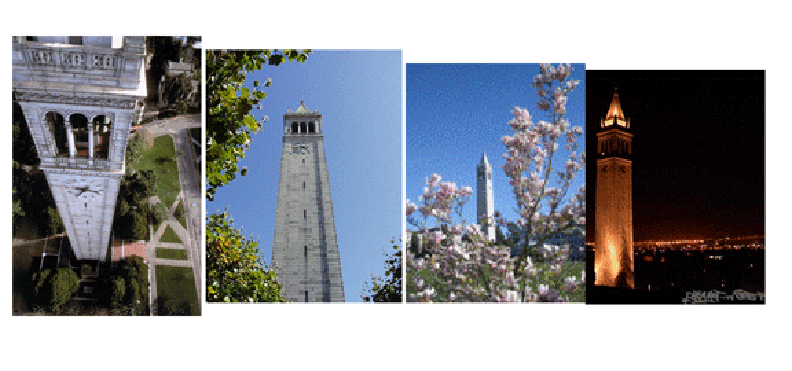 The Sensory Gap (2)
There is a gap between an object and a computer's ability to sense and describe the object
An infinite number of different "signals“ can be produced by the same object 
…And different objects can produce similar signals
Human perceptual machinery excels at recognizing when different "signal patterns" are the same object or when similar patterns are different ones
But the problem is difficult for computers
7
The Semantic Gap
Instruments, devices, and sensors encode data in formats that are optimized for efficient capture, storage, decoding, or other processing
This data is often limited to characteristics that involve coarse categorization and syntactic processing
The representation of the object can't be (easily) processed to understand what the object "means"
So there is a semantic gap between the descriptions that people assign and those that can be assigned by automated mechanisms or that are otherwise built into the storage format
8
What’s this Picture About?
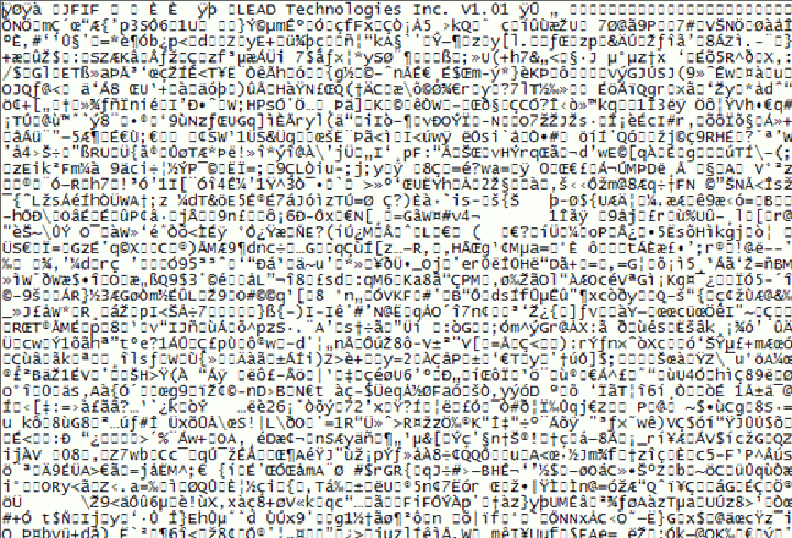 Name That Tune
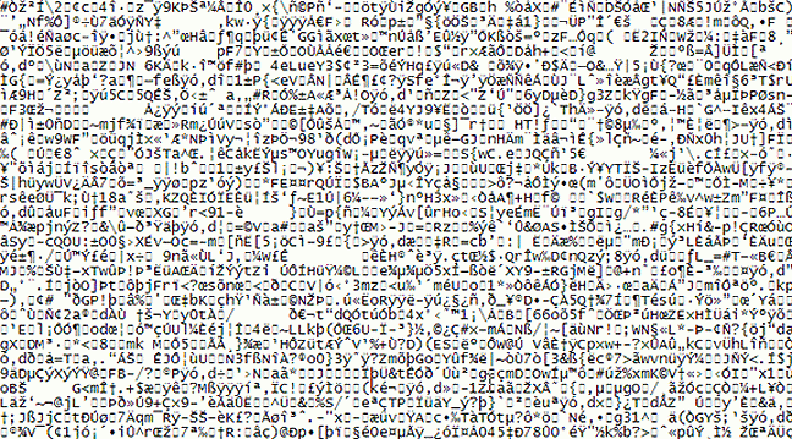 The Proliferation Problem
Digital cameras, video recorders, and smart phones have increased resolution and greater storage capacity every year
Non-professional consumers create very large collections of multimedia objects  (20 B / year)
The average object has less value and doesn't justify much effort to organize and describe it
These “objects” include audio or video “snippets” that can stand alone
11
Museums face some of the same or similar problems in describing art works and artifacts:
There may be many artifacts that represent the same "work" - this is like the "sensory" gap
The materials or medium in which the artifact is embodied don't convey semantics "on their surface" - this is the semantic gap
There may be so many artifacts of a particular type that some get only limited descriptions - this is like the proliferation problem
Are these New Problems?
12
Name That Tune
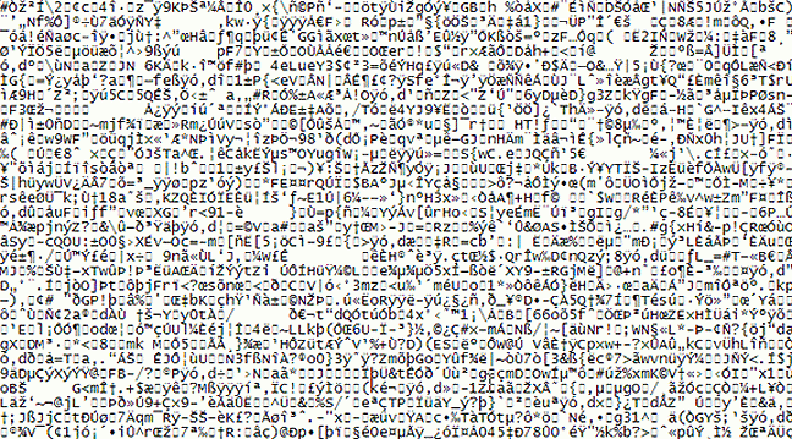 Name That Tune
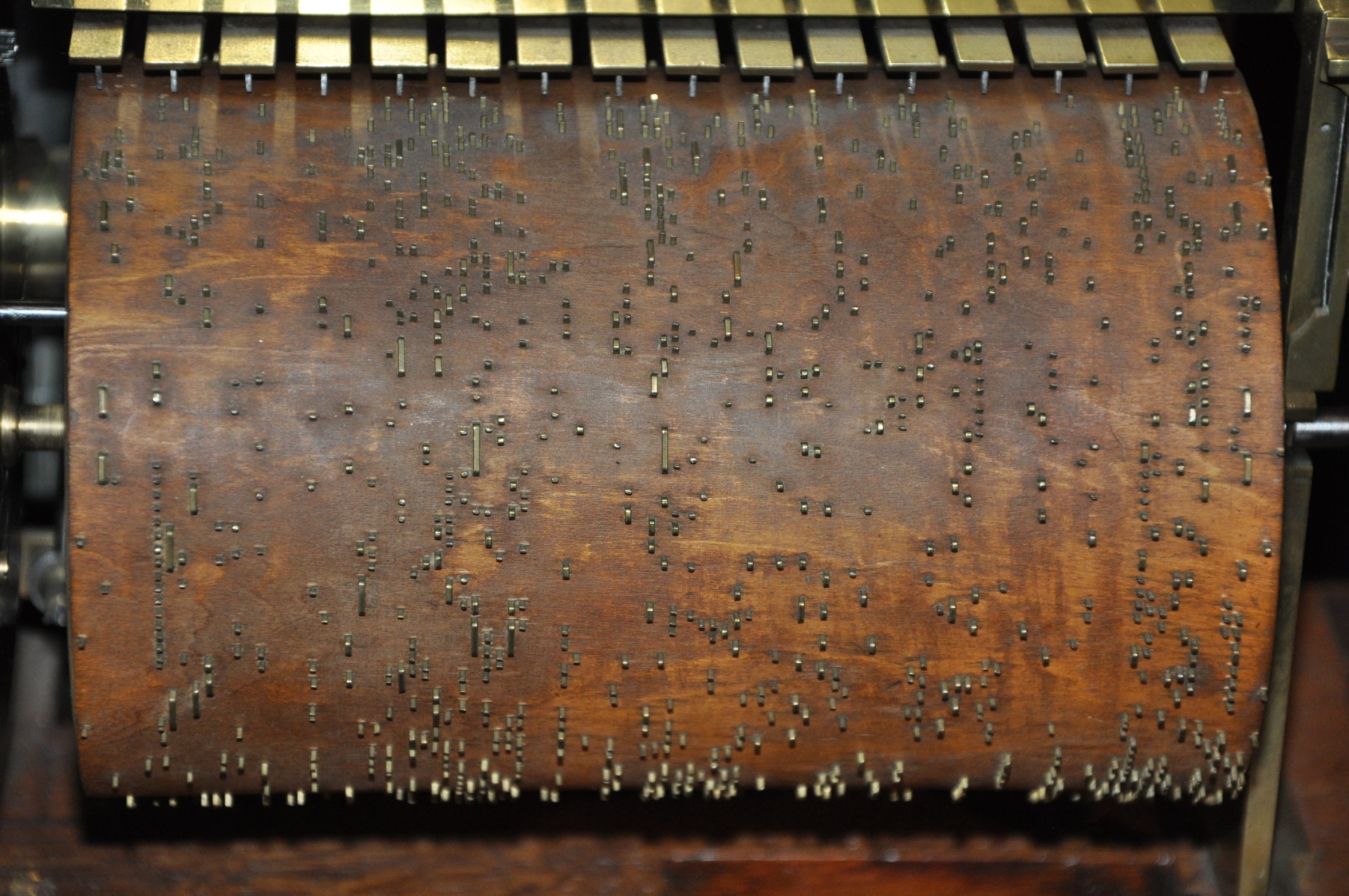 Music Box Controlled by Spoked Cylinder
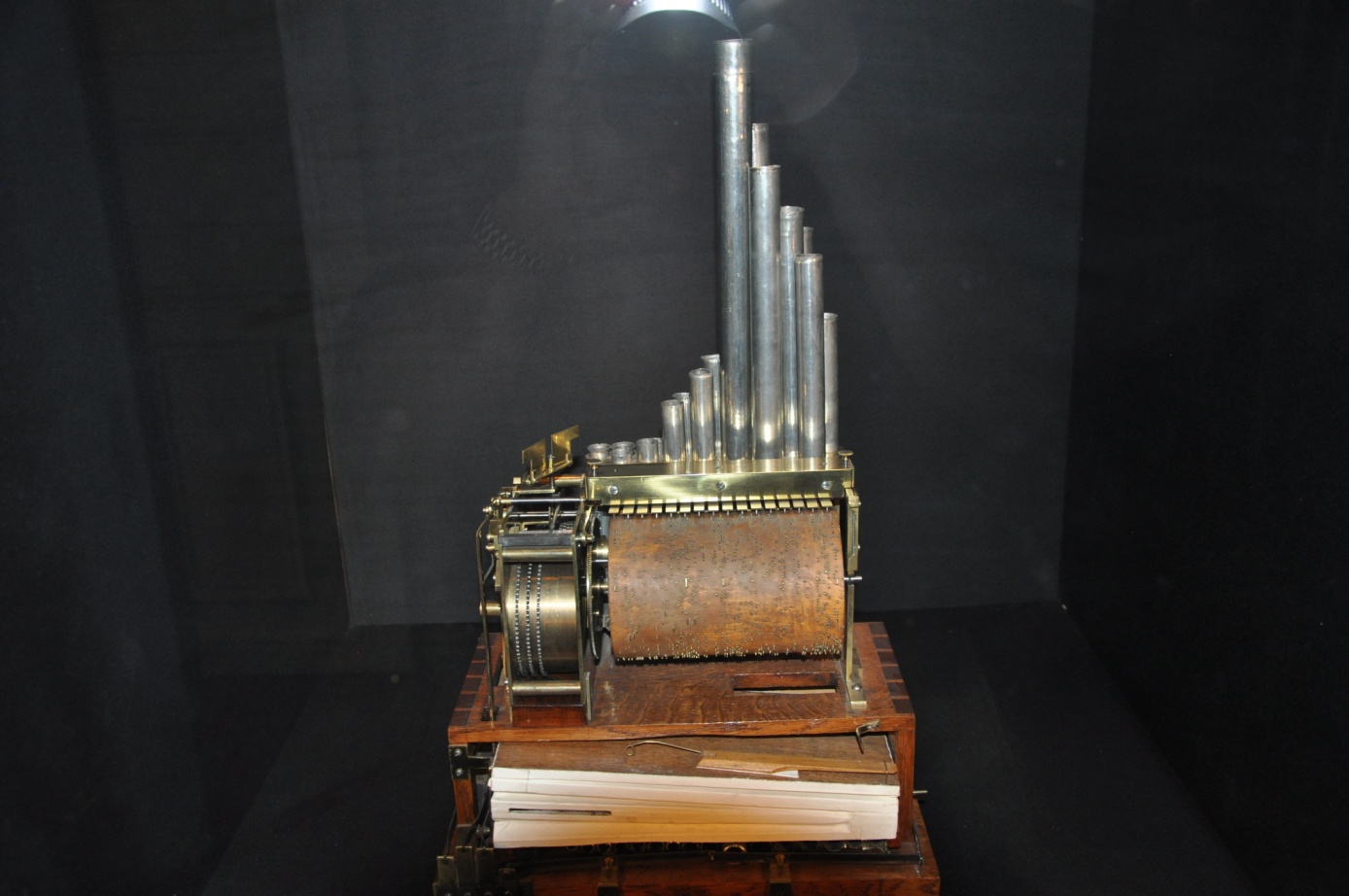 Photo by R. Glushko, Musée des arts et métiers, Paris(probably early 19th century)
Some Problems May Be New
The temporal structure of multimedia, especially video, mandates new descriptive vocabulary and new ways to identify meaningful components 
Video and music meet emotional/psychological needs that are more complex than those for "documents" - so the descriptions of the latter have to be able to address these needs
People don't usually access or retrieve music or video "to satisfy information requirements“
16
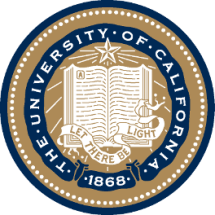 UNIVERSITY OF CALIFORNIA, BERKELEY
SCHOOL OF INFORMATION
INFO 202“Information Organization & Retrieval”Fall 2014
Robert J. Glushkoglushko@berkeley.edu
@rjglushko

6 October 2014Lecture 10.2 – “Professional” Metadata for Multimedia and Non-Text Resources
"Professional" Metadata for Multimedia and Non-textual Works
Museum works and other non-text artifacts have long been described by professionals using structured metadata according to classification rules
The descriptions are often "layered" beginning with accessible properties with more analytic descriptions added for those objects that warrant them
18
"Panofsky's Three Levels of Meaning
Description ("Preiconographic“ or “Primary”)
Identification ("Iconographic“ or “Secondary”)
Interpretation ("Iconologic“)
19
Description / “Preicongraphic” / Primary Level
The "primary" or "natural" subject matter of a work
The generic elements or things depicted in, on, or by an object / image / art work
These would be recognizable by anyone, regardless of their expertise or training
20
Identification / “Icongraphic” / Secondary Level
The name of the subject or thing depicted in the work
Can require research or fact assembly from sources of social and cultural knowledge
21
Interpretation / “Iconologic” Level
The meaning or theme represented by the subject matter or iconography of the work
This meaning is often symbolic, and deeply grounded in the culture in which the work was created
Done by domain and methodology experts
22
PRIMARY: Marble statue of nude woman standing on a seashell
SECONDARY: Statue made in 2005 by Lucio Carusi of Carrara, Italy, titled “Venus”, made of local marble
INTERPRETIVE: 3D transformation of 1486 painting by Italian painter Sondro Botticelli, titled “Birth of Venus,” now in the Uffizi Gallery in Florence.  Carusi’s Venus is substantially slimmer in proportions because of changing  notions of female beauty
(TDO Figure 4.5)
Panovsky’s 3-Level Scheme
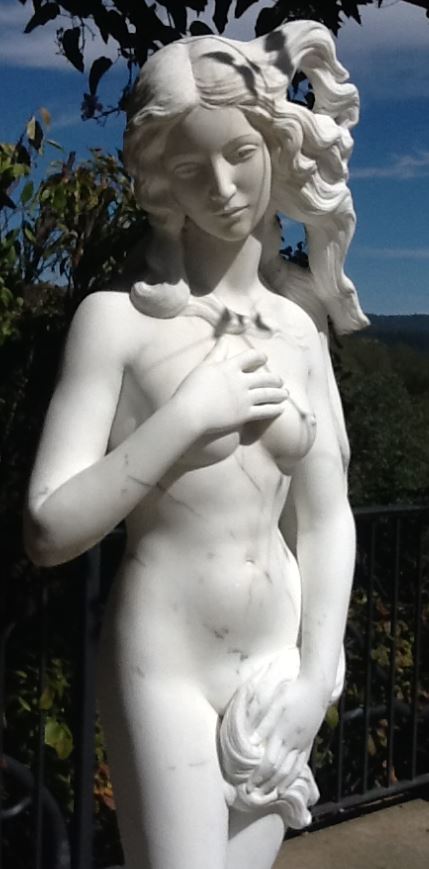 23
Getty Categories for the Description of Works of Art (CDWA)
The CDWA is a massive metadata schema with 532 elements and sub-elements
Each element typically has a controlled vocabulary or recommends one (e.g, Art and Architecture Thesaurus)
There is a core set of 36 elements
CDWA-Lite is the XML specification for another simple subset of CDWA
24
You should have been able to guess the first question raised in the CDWA documentation
Section 1.1 of the CDWA (the top level element) is “Object/Work”
    Works of art or architecture may be considered a single item, or they may be made up of many physical parts or arranged in separate physical groupings. It is necessary to define the particular work of art, architecture, or group of objects in question, whether it be a single painted canvas or an altarpiece made up of many panels…
CDWA’s First Question
25
CDWA in XML - Examples
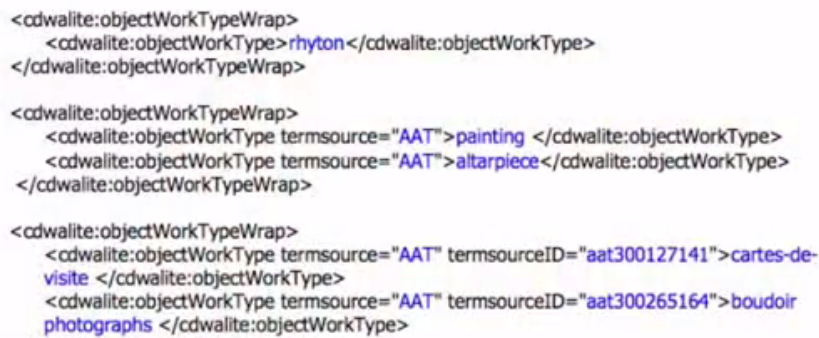 26
Art and Architecture Thesaurus
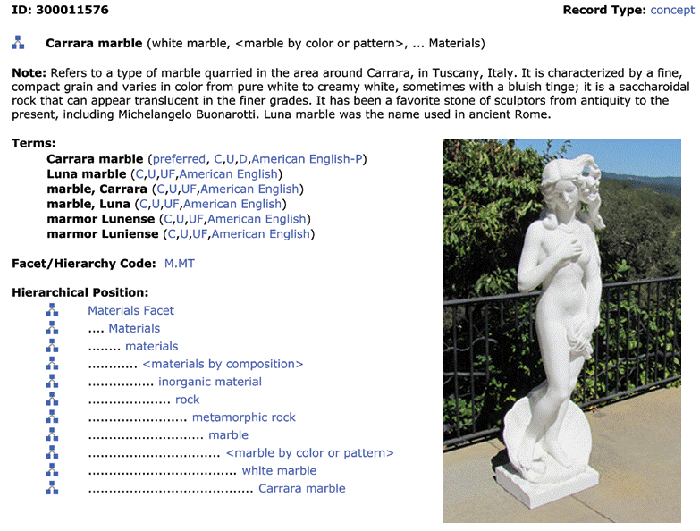 27
Union List of Artist Names
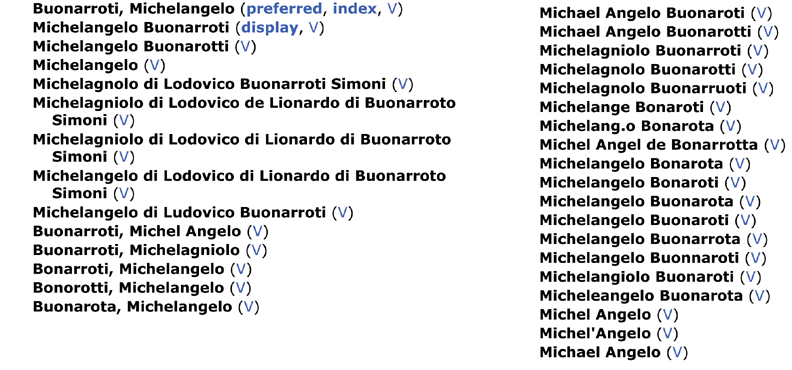 28
Thesaurus of Geographic Names
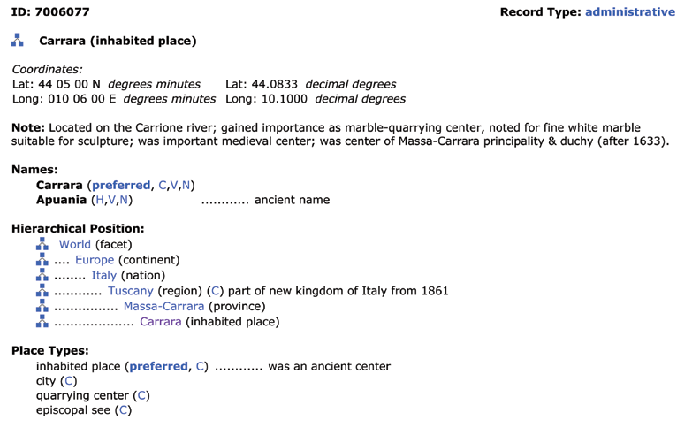 29
Across types of video, the basics still apply
Name, network/channel or person uploading, episode, time, date, etc.
MPEG-7 standard defines the key elements
Digital broadcast TV is governed by an alphabet soup of standards (PSIP, PMCP, ATSC…)
Standards define what information about a program or a station shows up on your DVR’s channel guide
Metadata for Video
30
Professional Metadata-Making for Video
When an ad pops up during a YouTube video, that’s not random
Advertisers want to be sure they (and we) can find people/characters drinking Pepsi, wearing Levi’s, etc.  buy clothes worn in TV shows
NFL Films: Video loggers  tag game footage with details from drop-down menus (team, date, yardage) and with keyword phrases like ‘funky fans,’ ‘torn uniform,’ ...’”
31
Metadata in/on Video
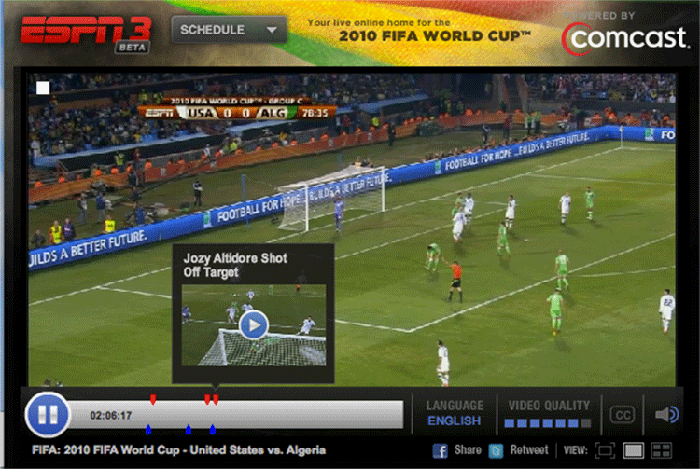 32
Comparing “Professional” Metadata with “Amateur" Metadata
Flickr, YouTube, and other collections of multimedia works are characterized by non-standard classification schemes
There is no "professional" metadata to start with and build upon
Result 1: Unstructured tagging with little use of controlled vocabularies within each collection
Result 2: No standardization or interoperability across collections
33
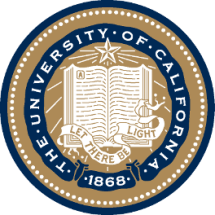 UNIVERSITY OF CALIFORNIA, BERKELEY
SCHOOL OF INFORMATION
INFO 202“Information Organization & Retrieval”Fall 2014
Robert J. Glushkoglushko@berkeley.edu
@rjglushko

6 October 2014Lecture 10.3 – “Computational” Metadata for Multimedia and Non-Text Resources
Bridging the Semantic Gap in Describing Images
Bridging the gap means extracting features from multimedia content and finding ways to infer semantic-level descriptions from them
Some key questions: What features best support semantic inference? What inference techniques work the best? Can we exploit multi-modal or cross-modal information?
35
Creating an Image “Signature”
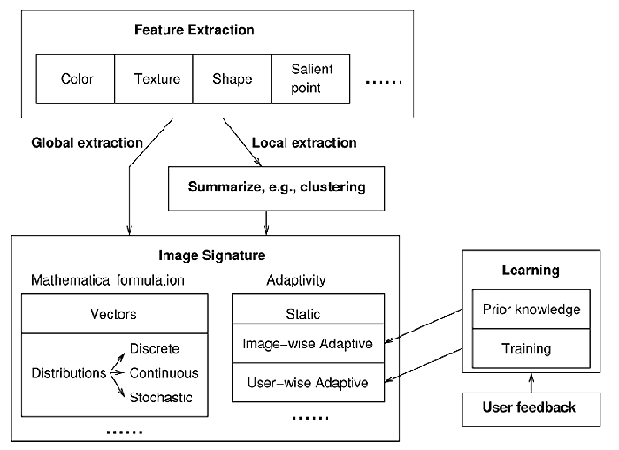 36
Computational Description of Images
Shatford (as described by Christel) expanded Panovsky’s 3 levels to 10 to make finer distinctions about the amount of semantic information required (or extracted by computational means)
1. Type/technique
2. Global distribution
3. Local structure
4. Global composition
5. Generic objects
6. Generic scene
7. Specific objects
8. Specific scene
9. Abstract objects
10. Abstract scene
37
Query with Level 2 Description(low-level perceptual features)
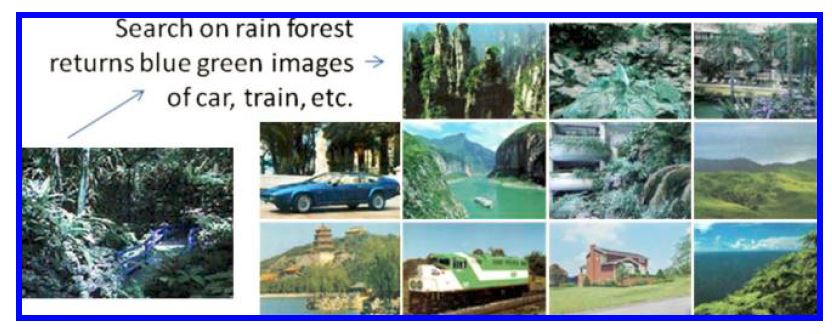 Christel Figure 2.2: Example of syntactically correct matches of blue-green images to blue-green key, but with results spanning a variety of objects unlikely to be the true information targets for a user.
38
“How Art History is Failing at the Internet”
“With new improvements in image recognition software, we should be experimenting with ways of compiling archives of formal and iconographic incidents across hundreds and thousands of images and then organizing and reorganizing them in ways that ask new questions and suggest new answers from cross-disciplinary and international perspectives.”
Video Analytics (1)
Millions of video surveillance cameras are deployed worldwide
Most of their video feeds are not monitored by people in real time, so the cameras can't prevent crime, accidents, terrorist acts, etc. - the recordings have to be analyzed after the fact
40
Three main R & D currents:
Detect, track, and classify events, especially "anomalous" ones
Exploit "camera networks" to combine multiple observations and perspectives to improve analysis
Improve real-time analysis, especially by exploiting application specific knowledge
“Lights, Camera, Data” story from WSJ
Video Analytics (2)
41
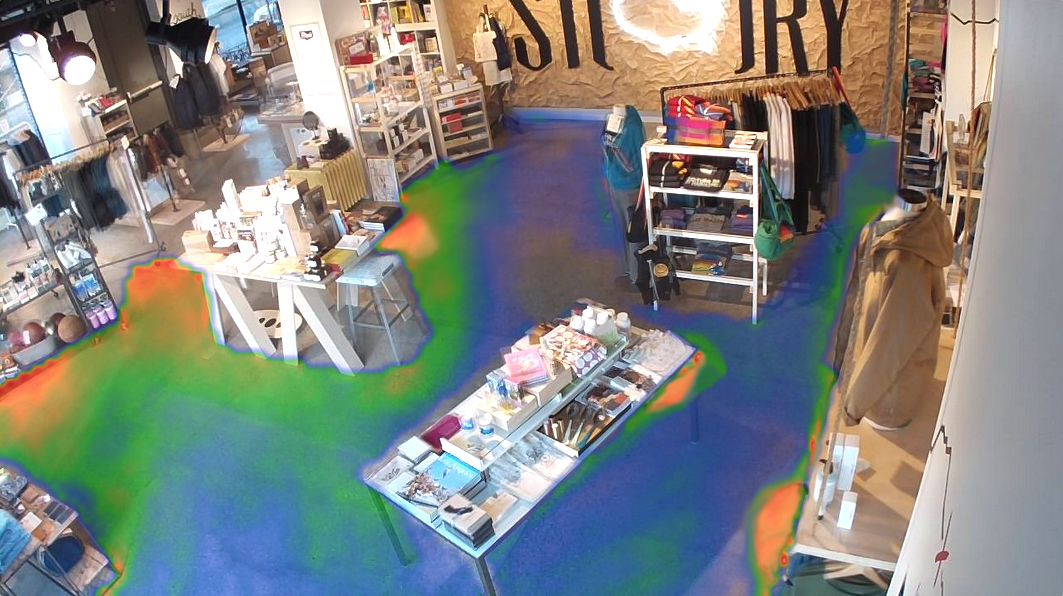 “Heat Maps” of Shopping Behavior
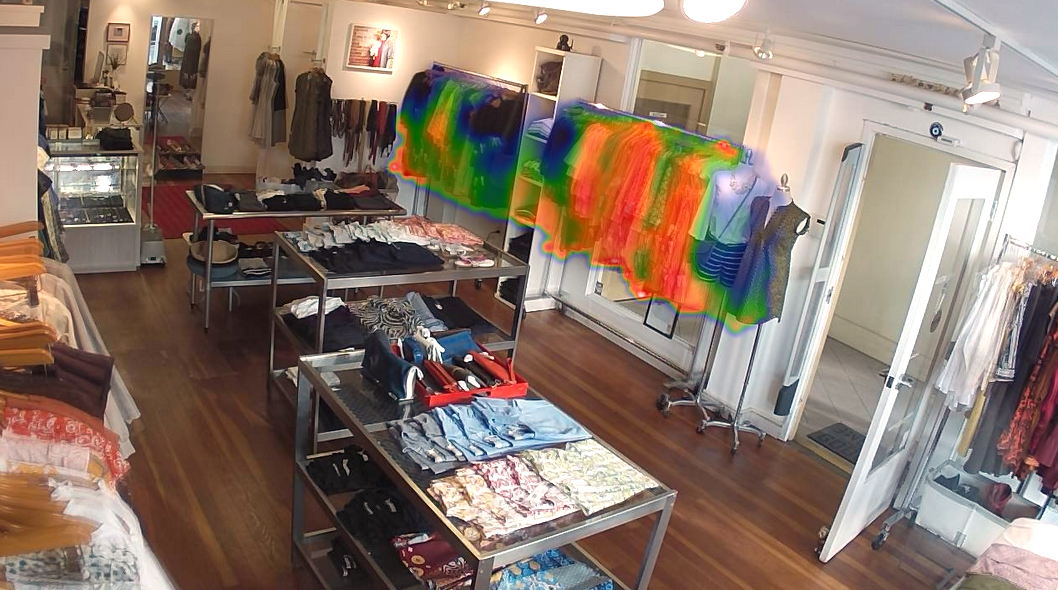 Photos provided by Jamie Huang, Prism
42
The Dark Side of Video Analysis: Scene Tap
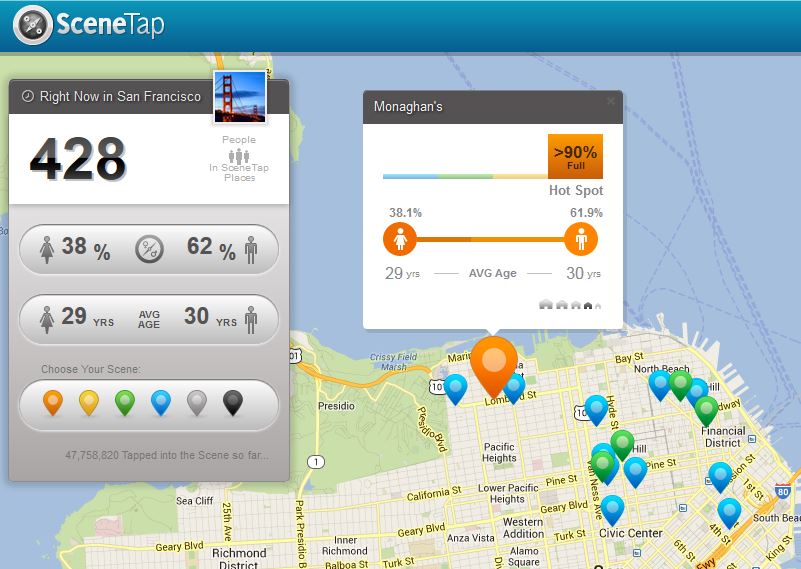 See “San Francisco Hates Your Startup”
43
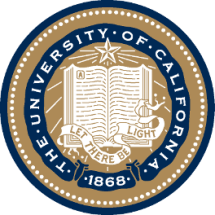 UNIVERSITY OF CALIFORNIA, BERKELEY
SCHOOL OF INFORMATION
INFO 202“Information Organization & Retrieval”Fall 2014
Robert J. Glushkoglushko@berkeley.edu
@rjglushko

6 October 2014Lecture 10.4 – “Contextual” Metadata
Contextual Metadata
Metadata about the context in which some content was "captured"
Location, time, other people or things present are basic elements, but there are many more
This kind of information has often been collected, but not usually analyzed and applied to description until afterwards
45
Non-Automated Contextual Metadata in Museum Catalog
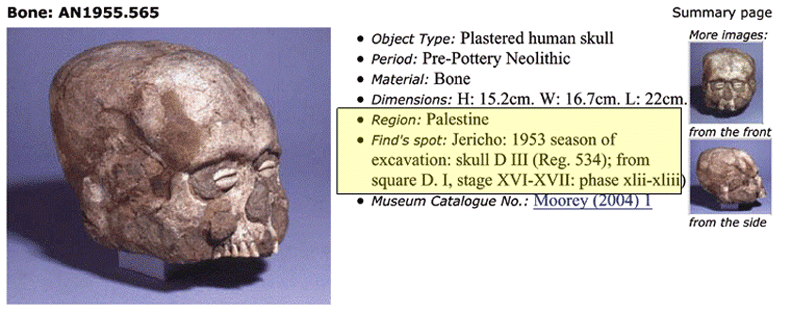 46
Automated Contextual Metadata in EXIF (Digital Camera)
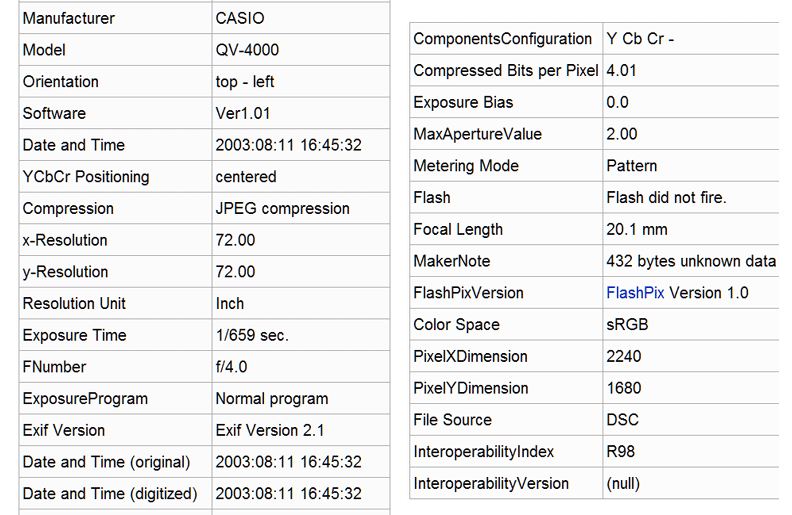 47
Augmenting EXIF (time) with Geo-Referenced Additional Resources
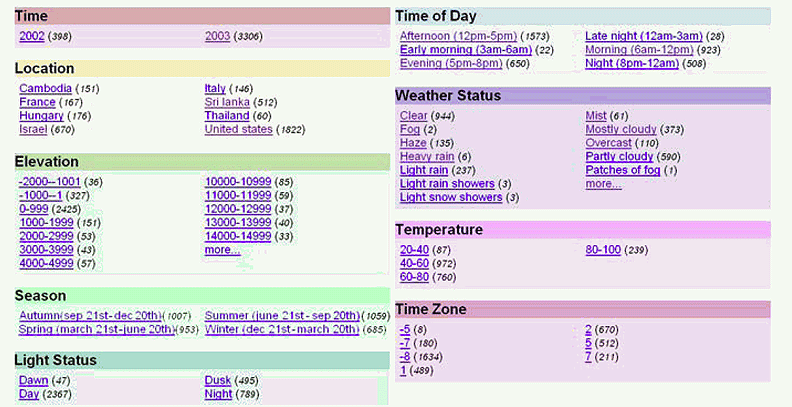 Naaman, Mor, et al. "Context data in geo-referenced digital photo collections.” 2004.
48
Using Contextual Metadata in Image Retrieval (Naaman et al)
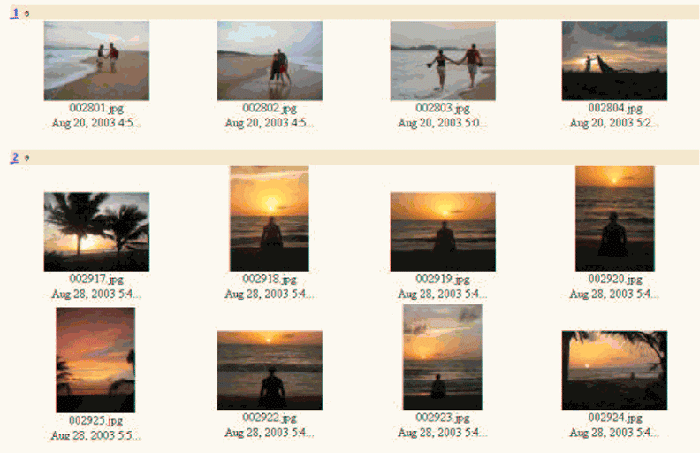 49
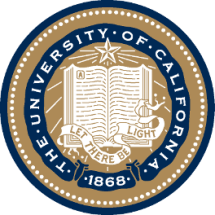 UNIVERSITY OF CALIFORNIA, BERKELEY
SCHOOL OF INFORMATION
INFO 202“Information Organization & Retrieval”Fall 2014
Ryan Baker

6 October 2014Lecture 10.5 – Metadata for Music
Readings for Next Lecture
TDO 5 through 5.4
Kent 4
HIGHLY RECOMMENDED
Fellbaum, Christiane. Wordnet (skip sections 10.12-10.15)
51